לְמָה מְשַׁמֵשׁ עֵץ הַתָמָר?
מתוך: יעל זהבי, עברית לדרך - עברית לדוברי ערבית 3, 2007, עמ' 27. © כל הזכויות שמורות למרכז לטכנולוגיה חינוכית, תל אביב.
מצגת: פורית אברמוב
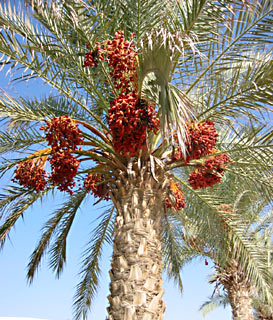 מָשָׁל עתיק אומר שלְעֵץ התמר יש שימושים כמו מספר הימים בשנה.
מצגת: פורית אברמוב
אנשים, שחיים במדבר, מניחים את הענפים של עץ התמר על הסוכות שלהם כמו גגות.
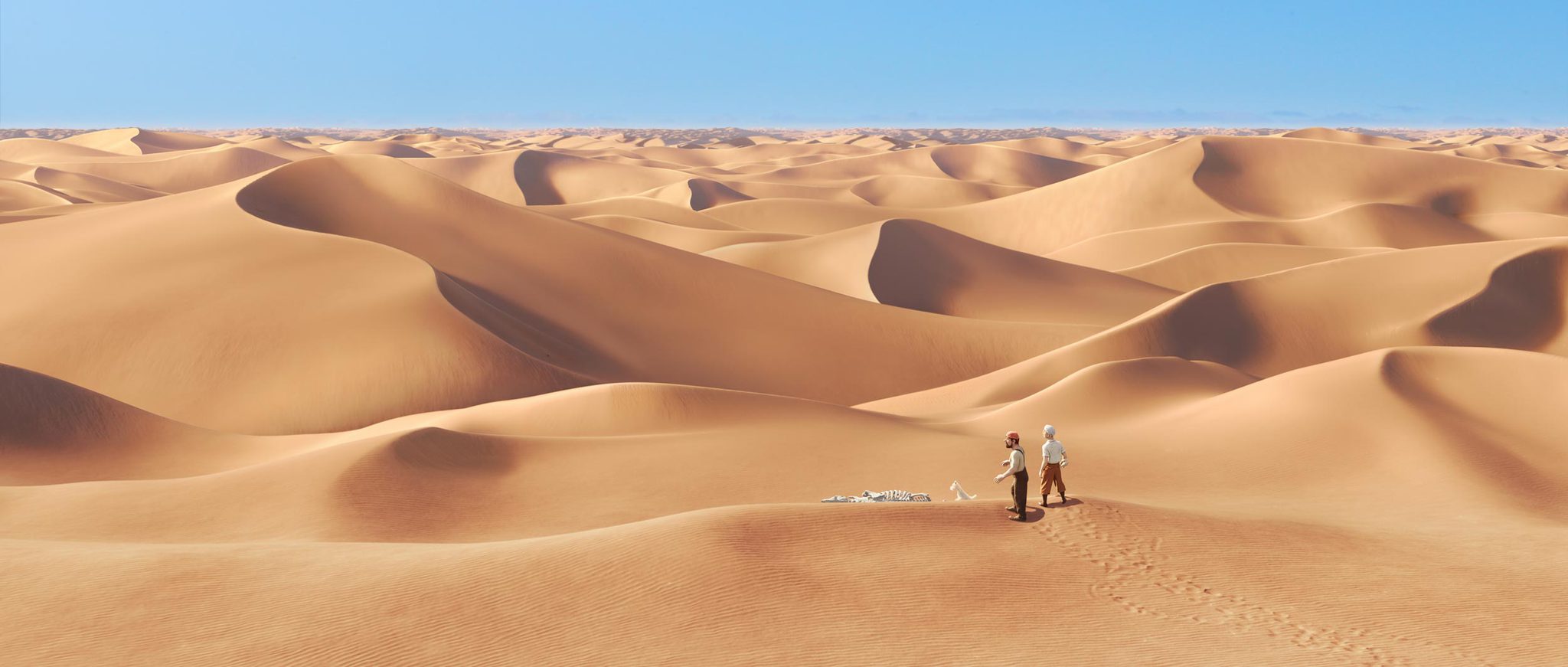 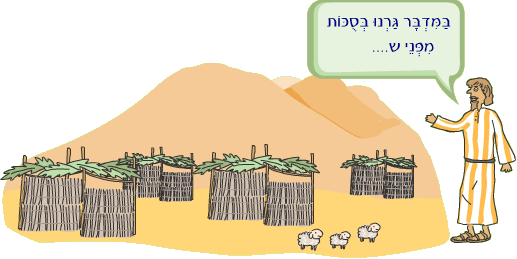 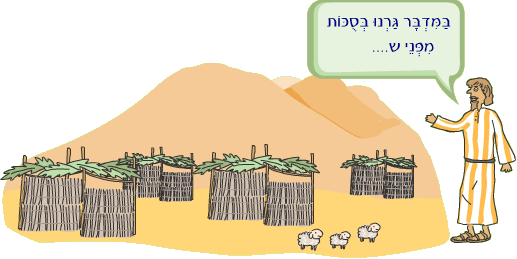 מצגת: פורית אברמוב
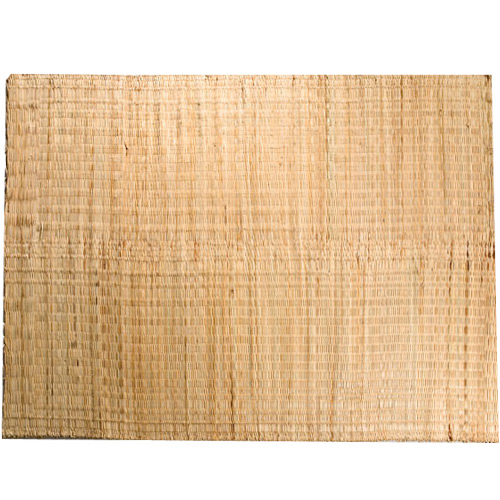 מהעָלִים של התמר קולעים מַחְצָלוֹת, סלים וחבלים.
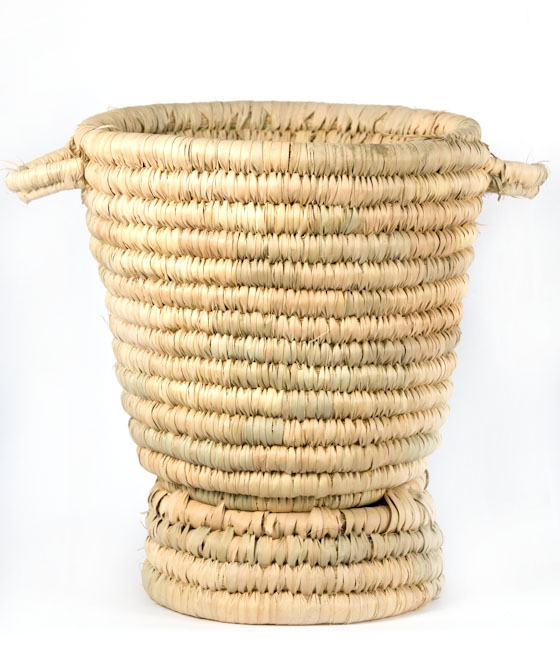 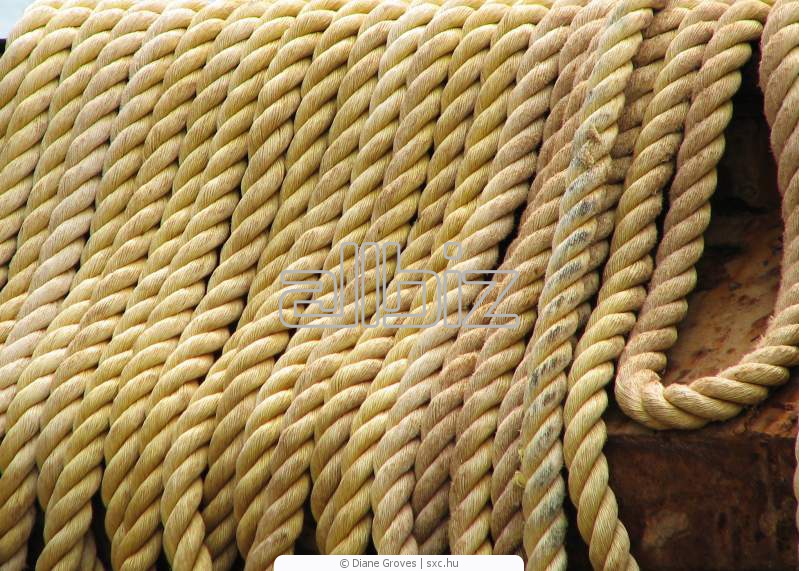 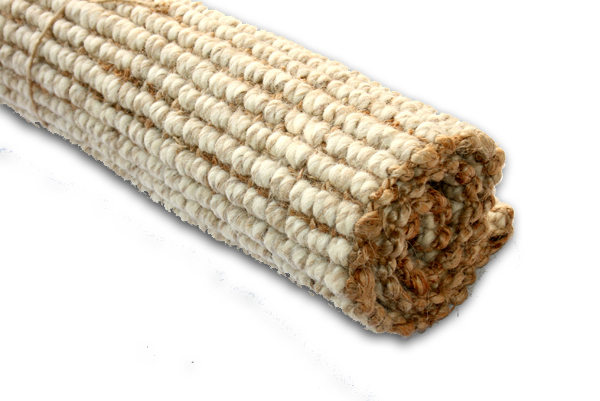 מצגת: פורית אברמוב
את הפֵּרות של התמר אוכלים טריים או מיובשים.
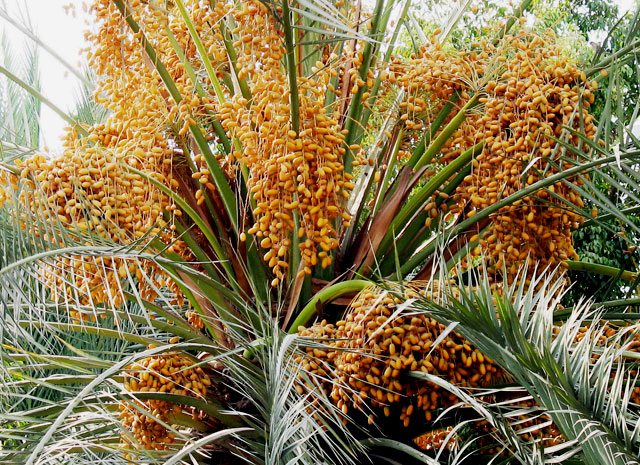 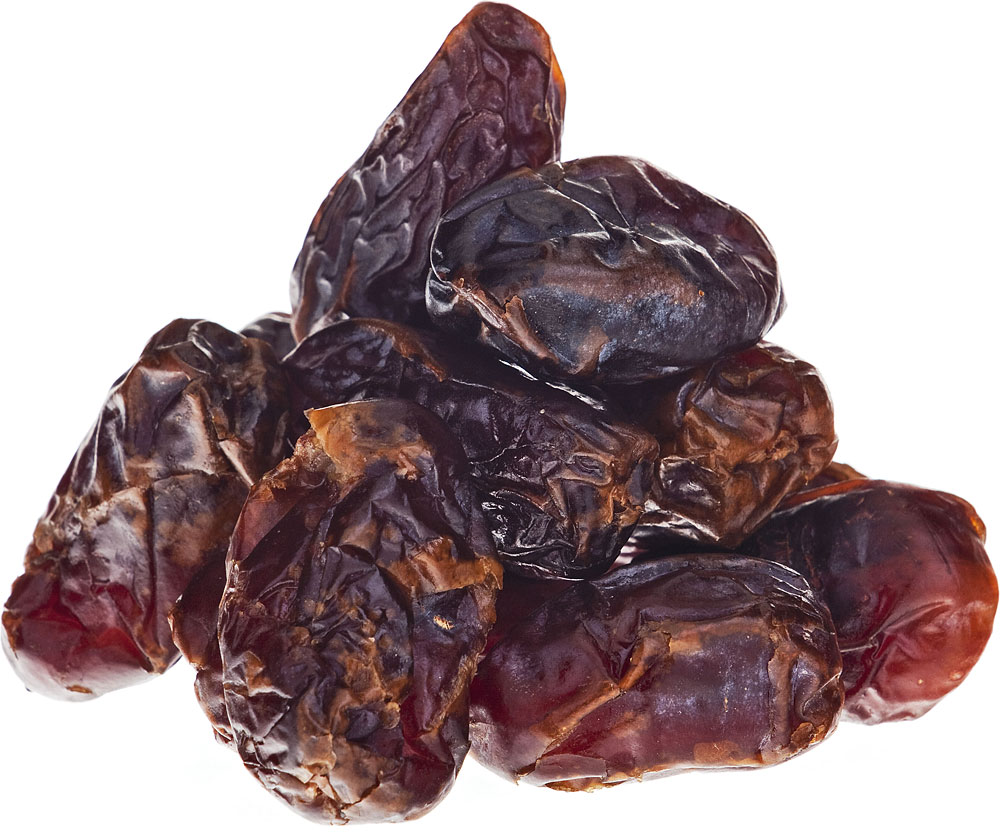 מצגת: פורית אברמוב
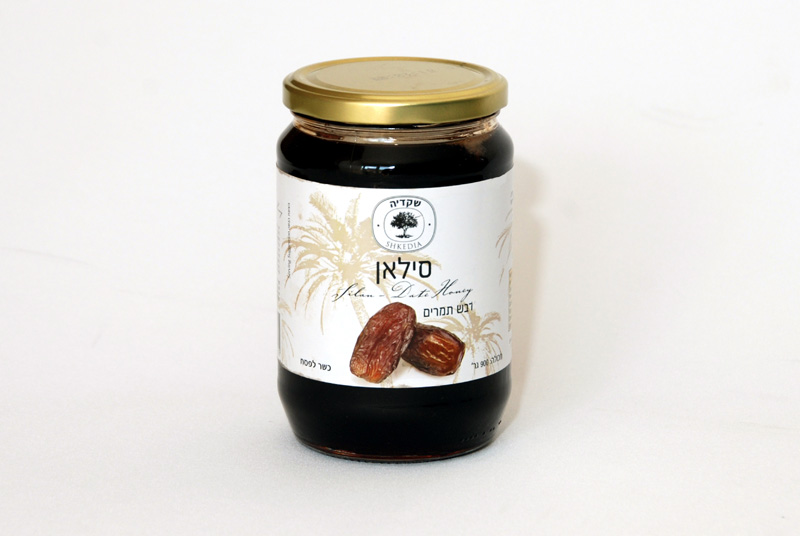 מהפֵּרות של התמר מכינים מהם ממרח תמרים וסִירוֹפּ, שנקרא "סִילַאן".
מצגת: פורית אברמוב
מהגַלְעִינִים של הפרי רוקחים תרופות למחלות לב, למחלות דם ולפצעים.
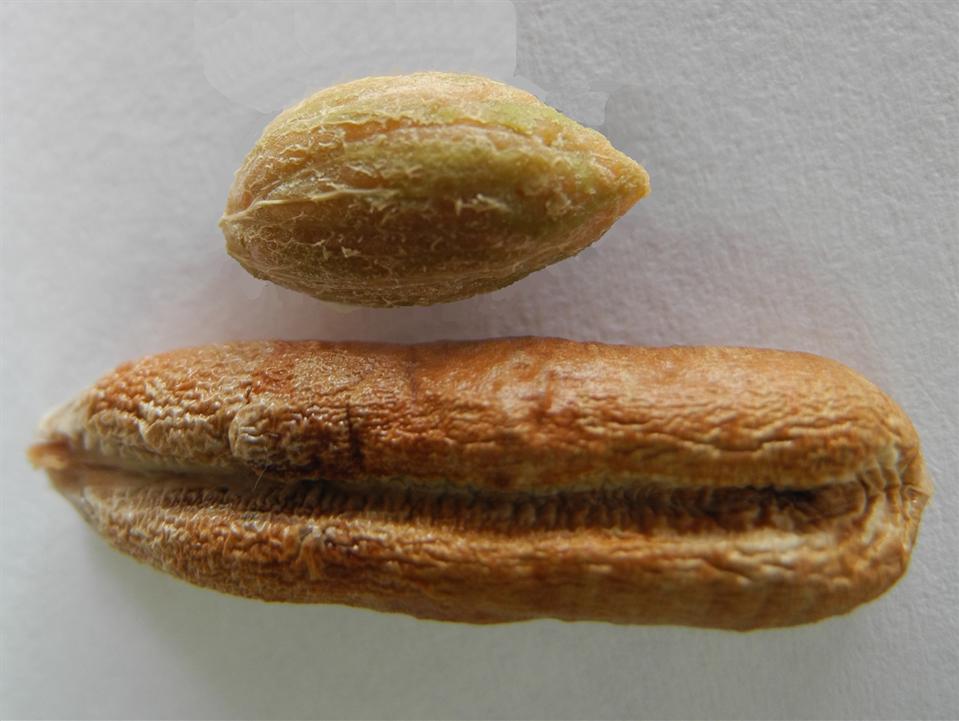 מצגת: פורית אברמוב
תרופות
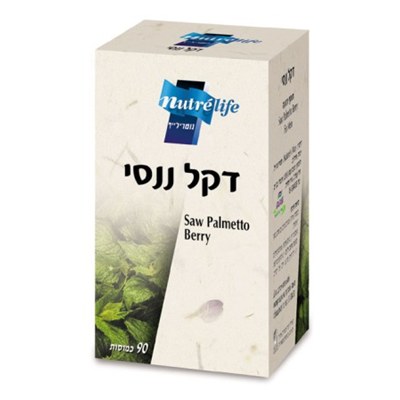 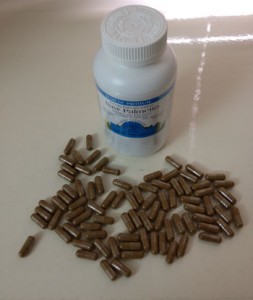 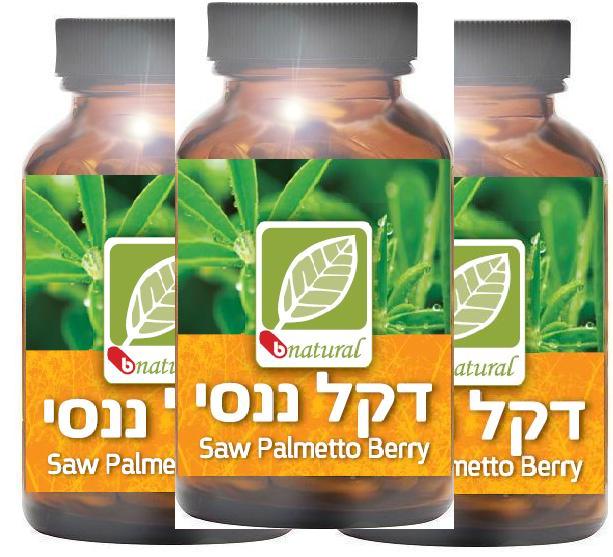 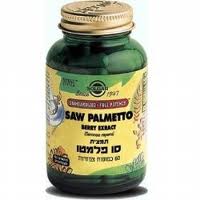 מצגת: פורית אברמוב
מהגְזָעִים של עץ התמר בונים בתים וגדרות.
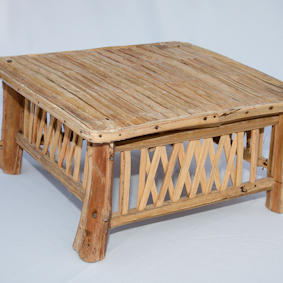 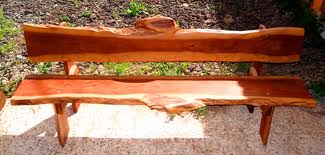 מצגת: פורית אברמוב
בשורשים של התמר משתמשים כתרופה לכאב שיניים.
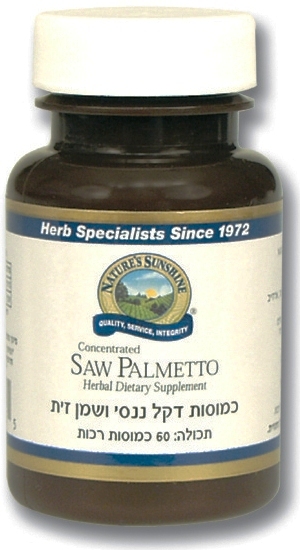 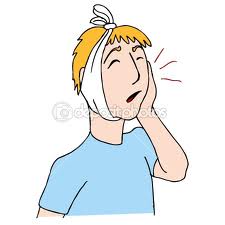 מצגת: פורית אברמוב
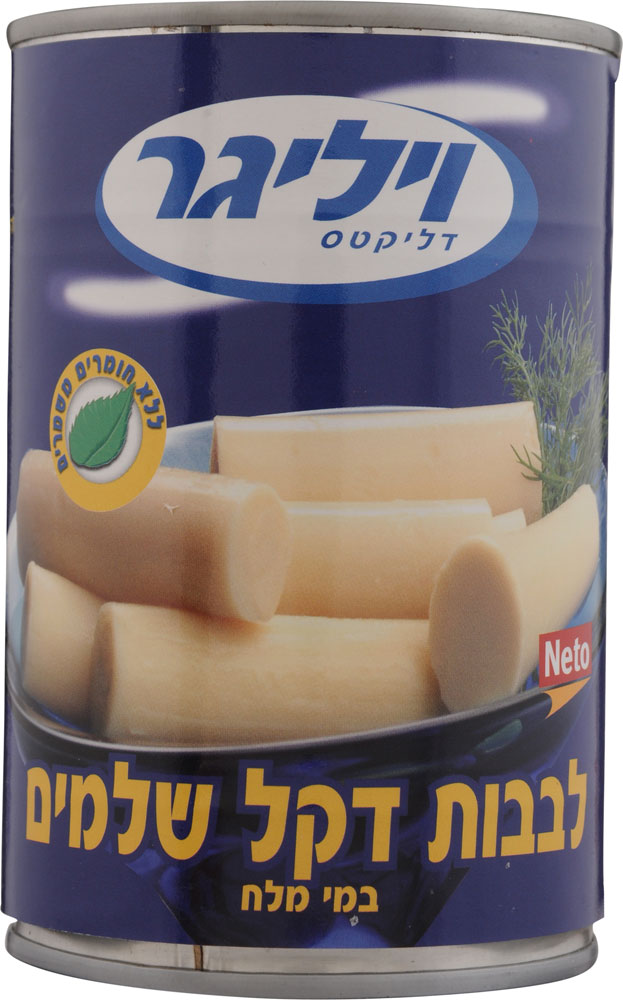 מצגת: פורית אברמוב
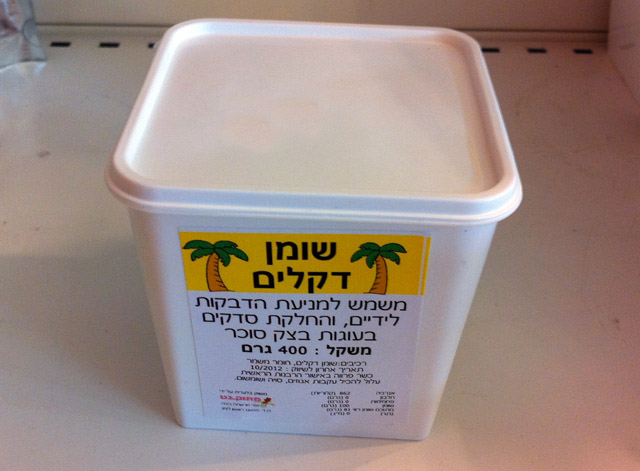 מצגת: פורית אברמוב